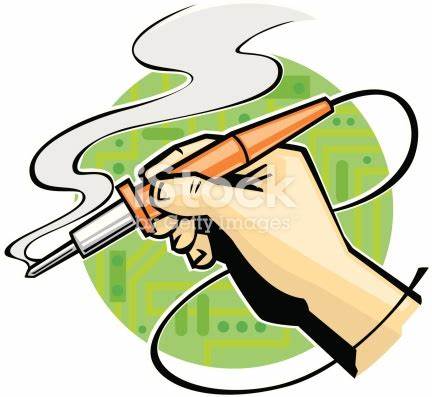 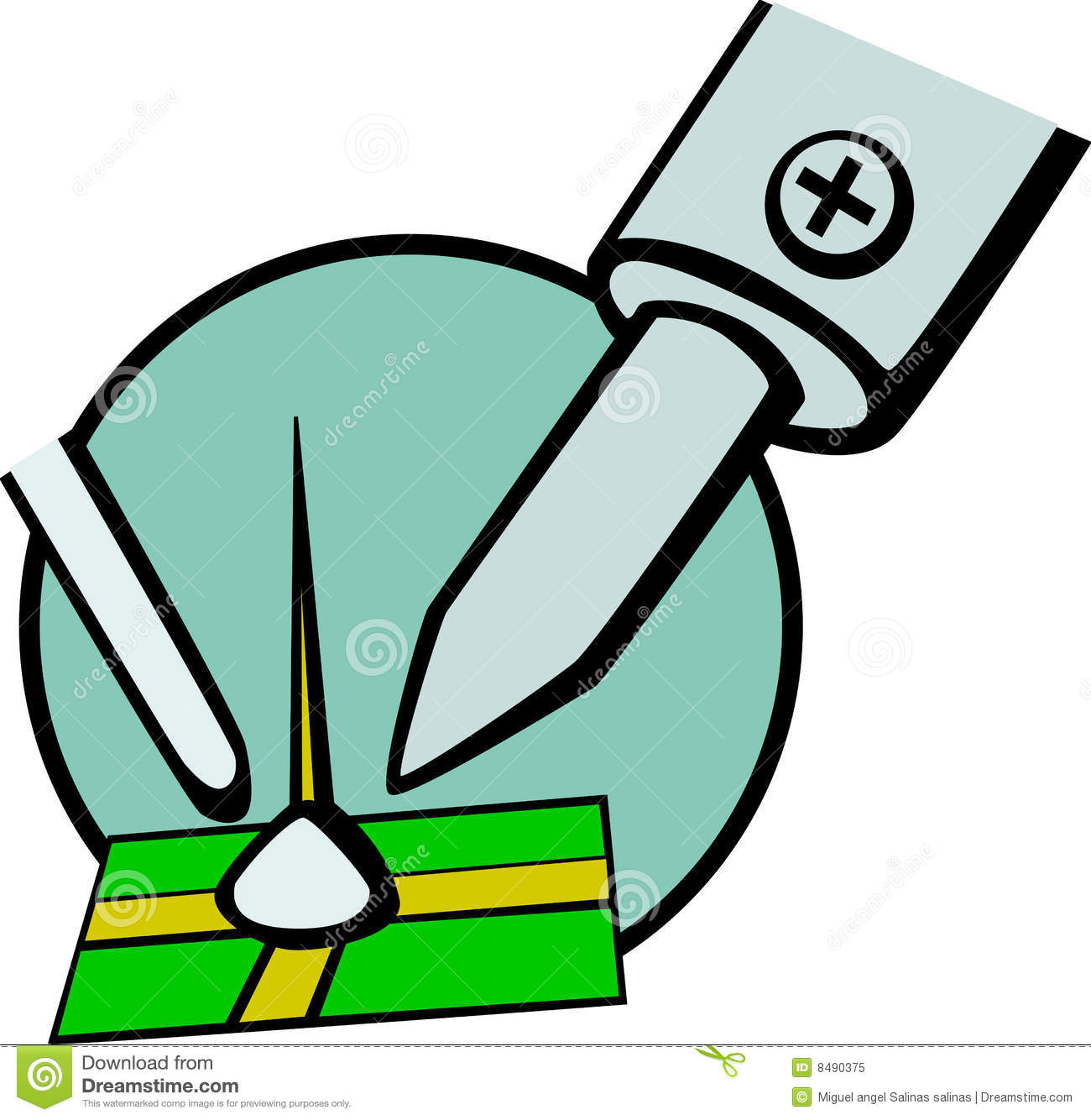 BEAG青训营
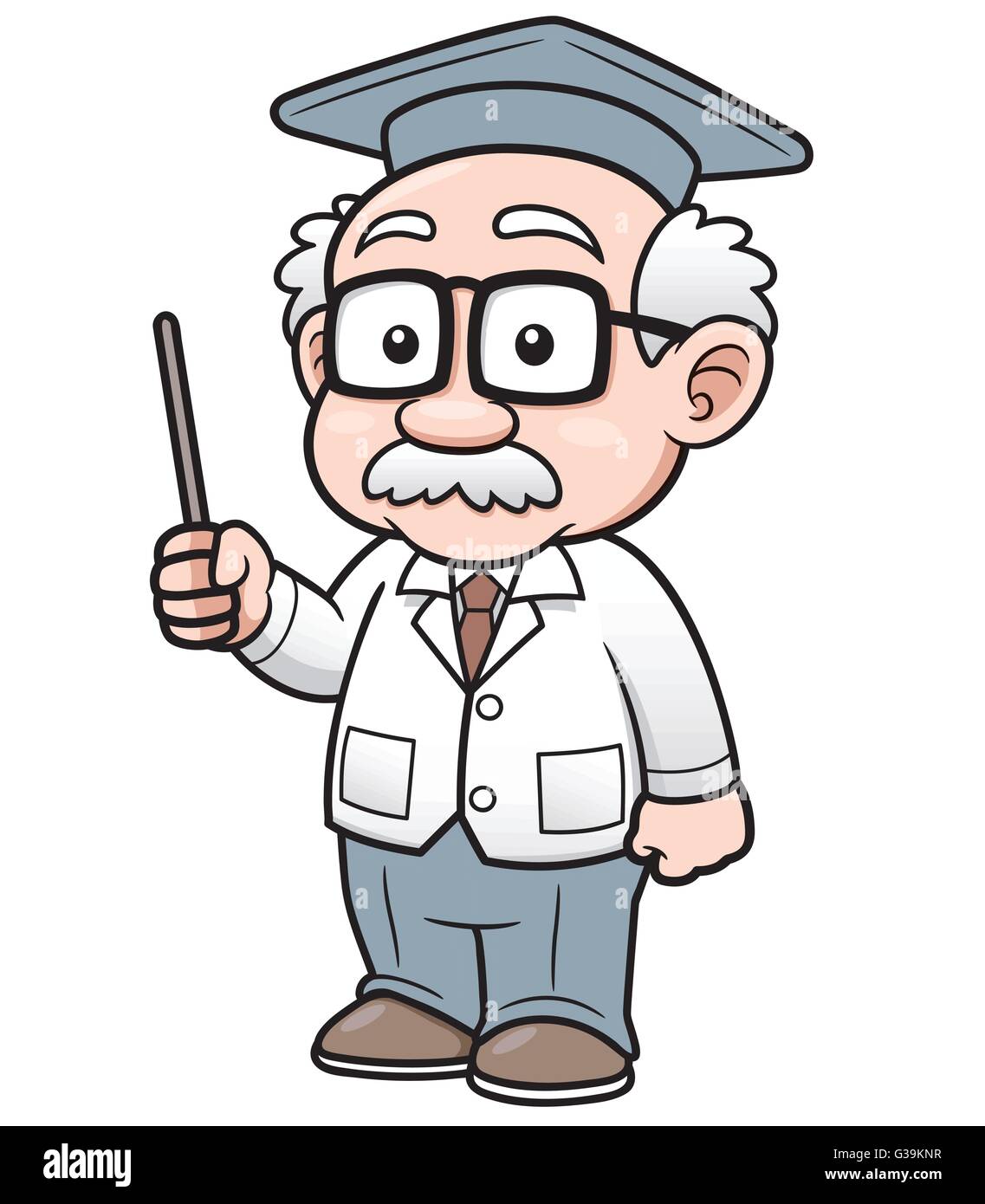 2024年8月30日
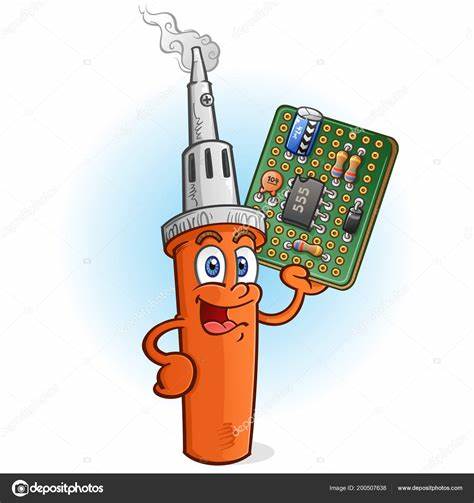 束流扩展应用组有几处实验室和实验装置？
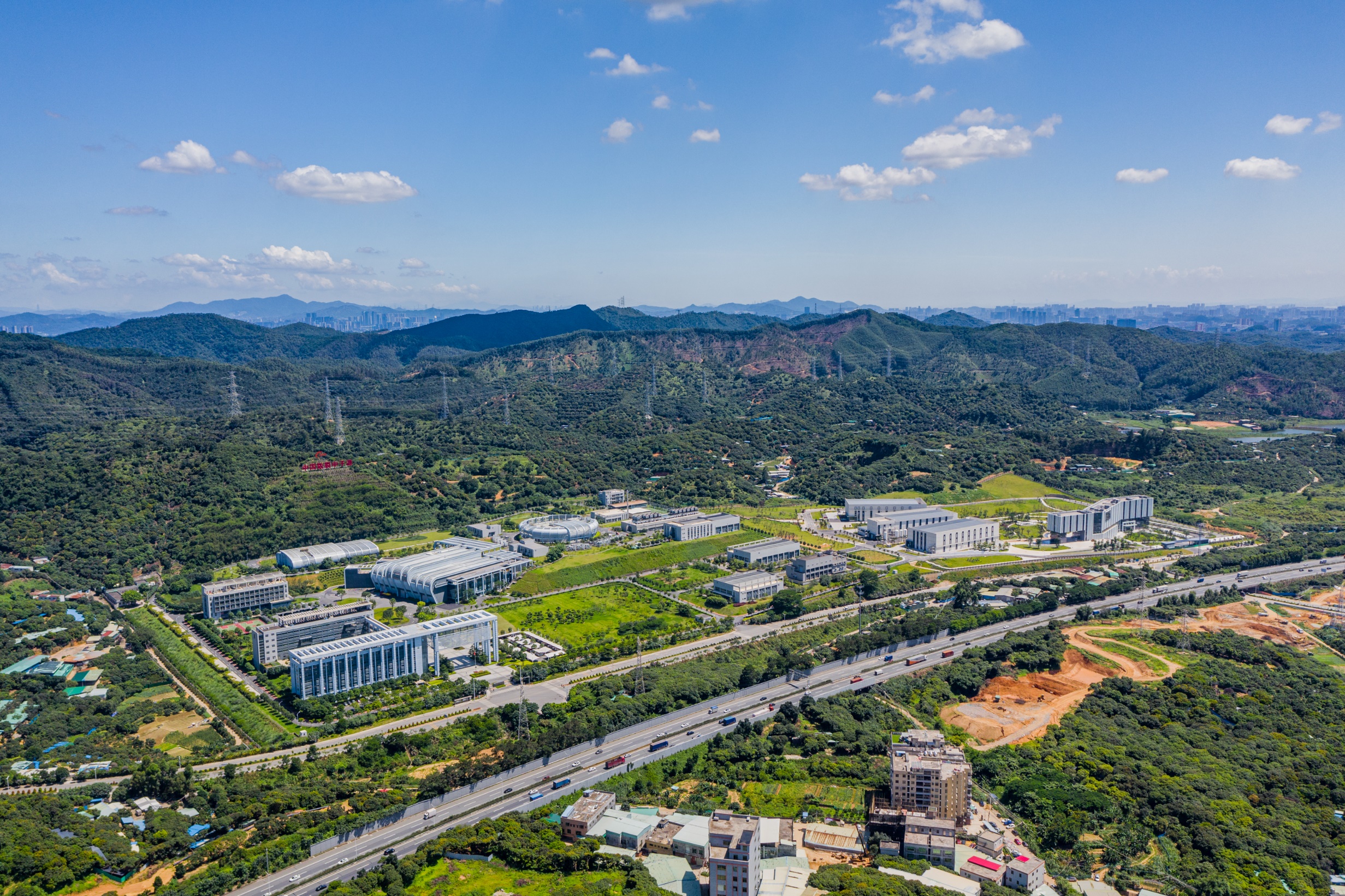 中国散裂中子源CSNS
放化实验室
E1-441
伴生质子束
C2-205
C2-207
白光中子源
C1-105
C1-206
2024年4月13日
CSNS白光中子实验装置Back-n介绍
3
E1-441：电子学测试
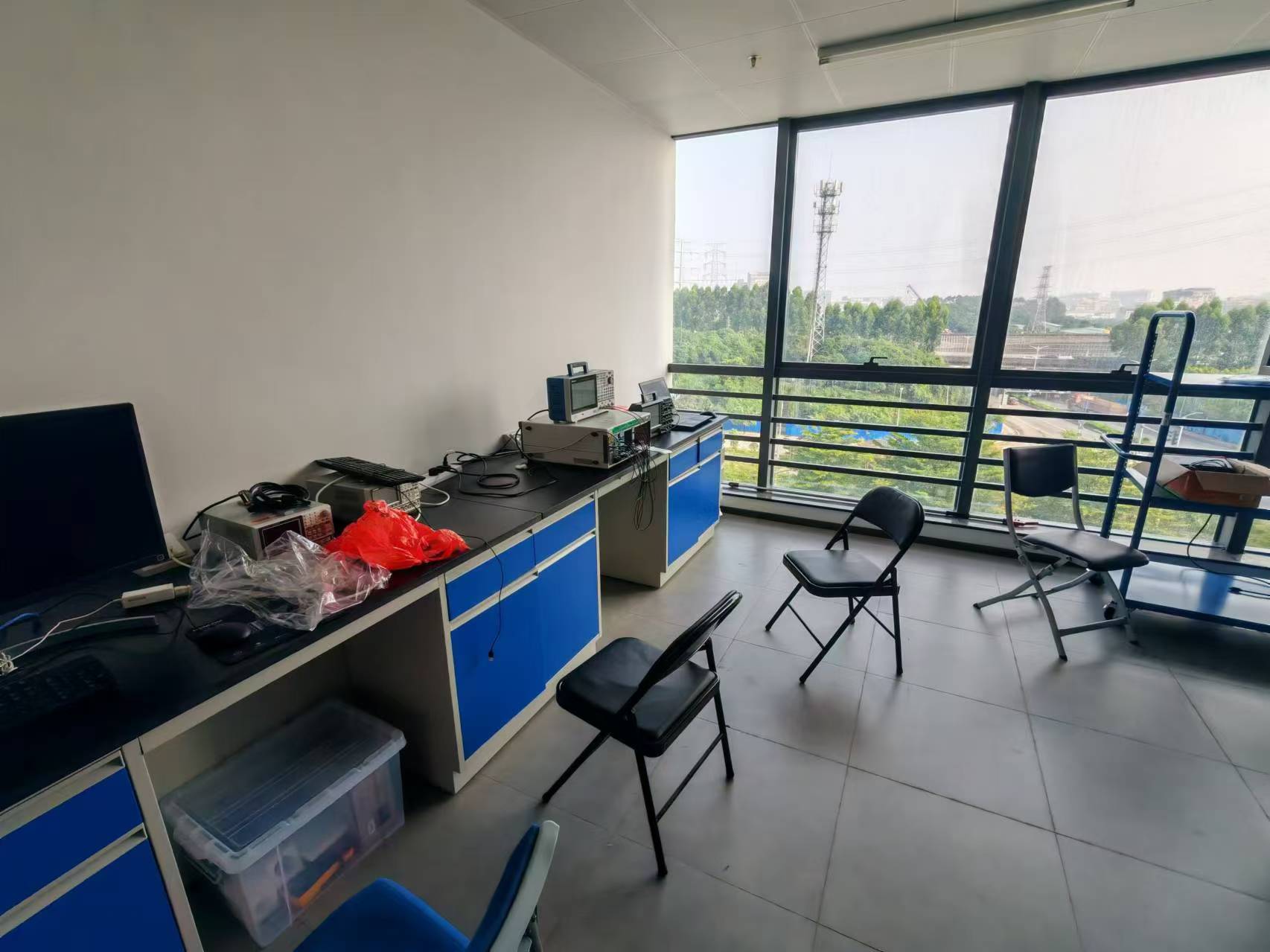 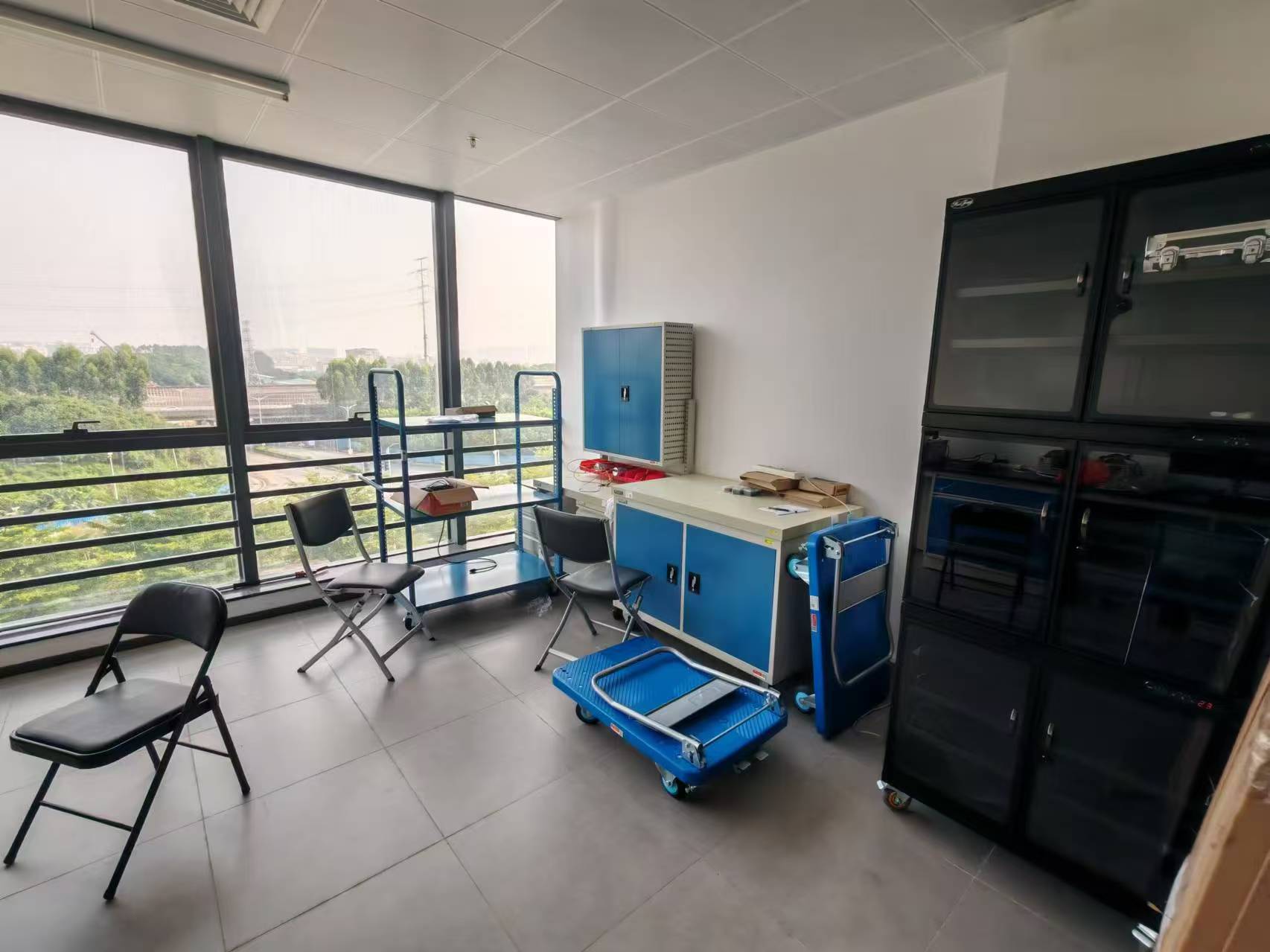 C1-105：MCP中子成像探测器、缪子慢化
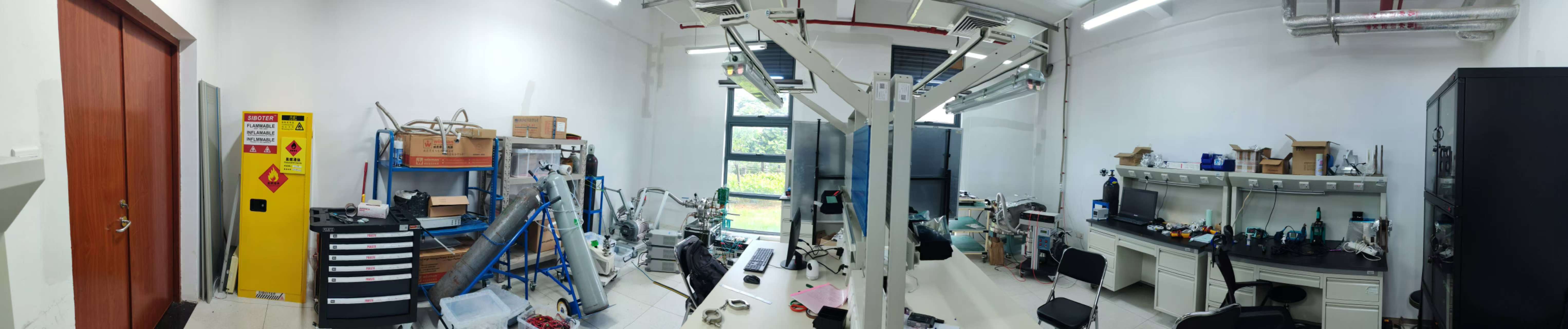 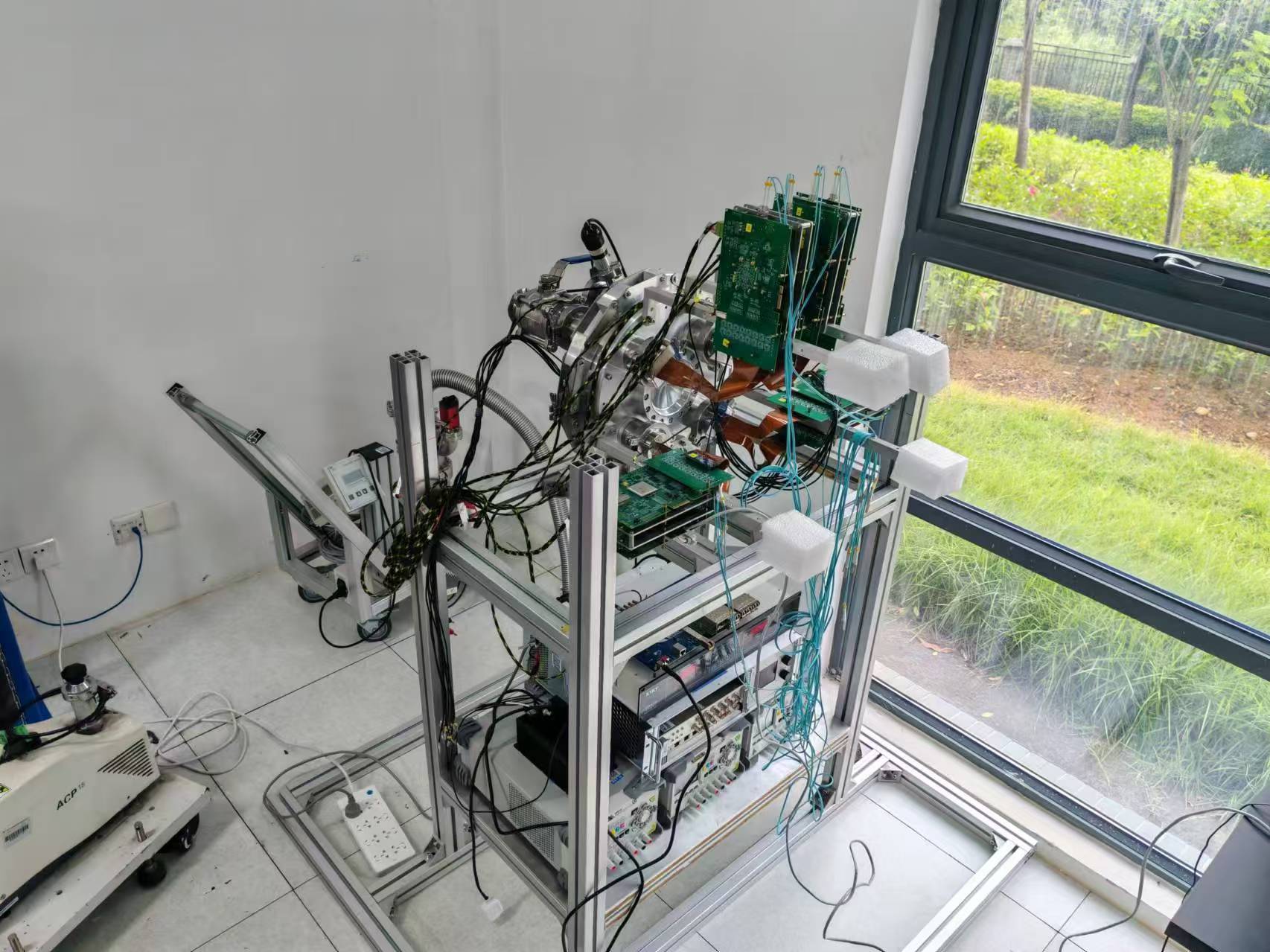 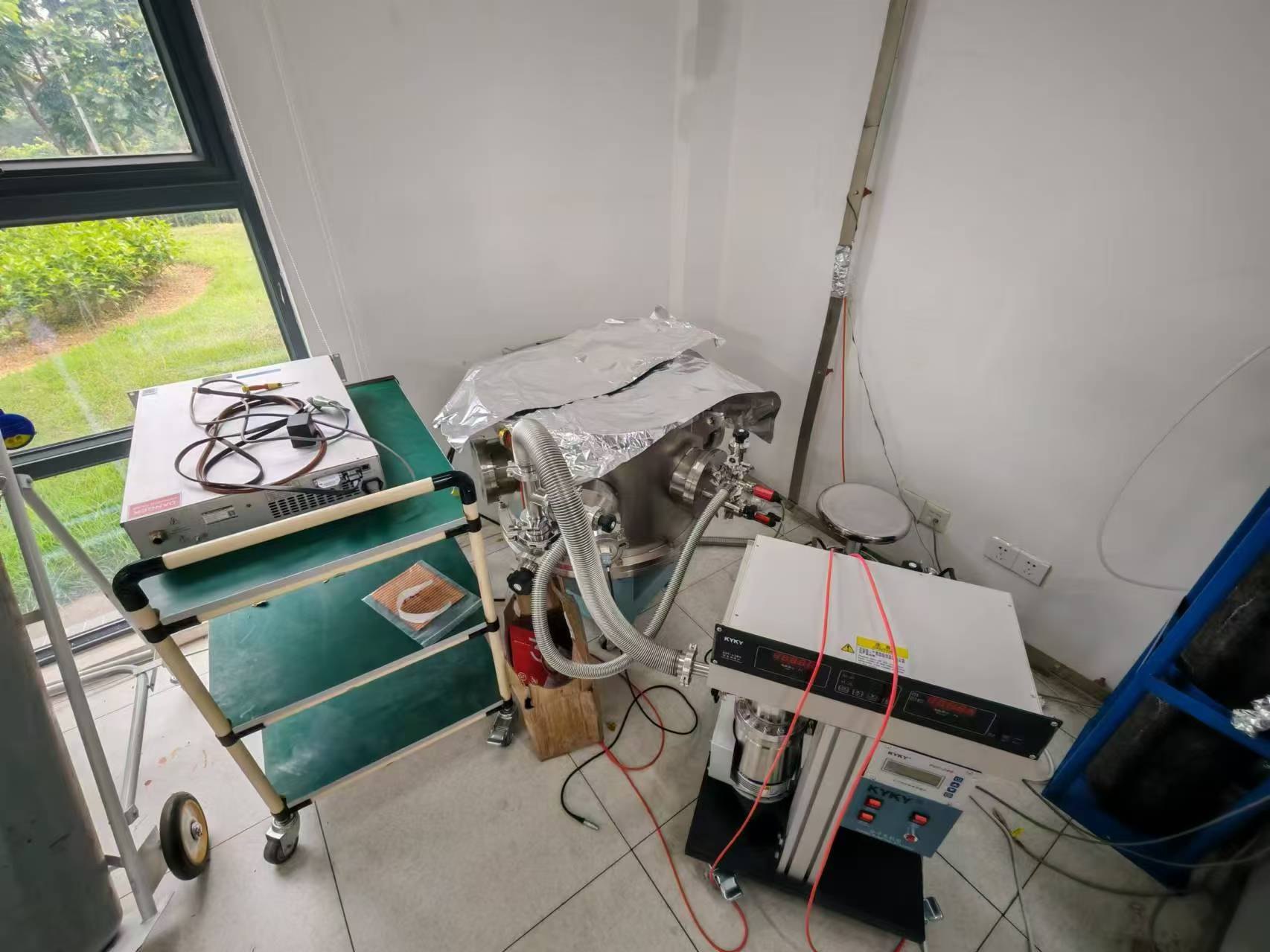 C1-206:MTPC、气体探测器
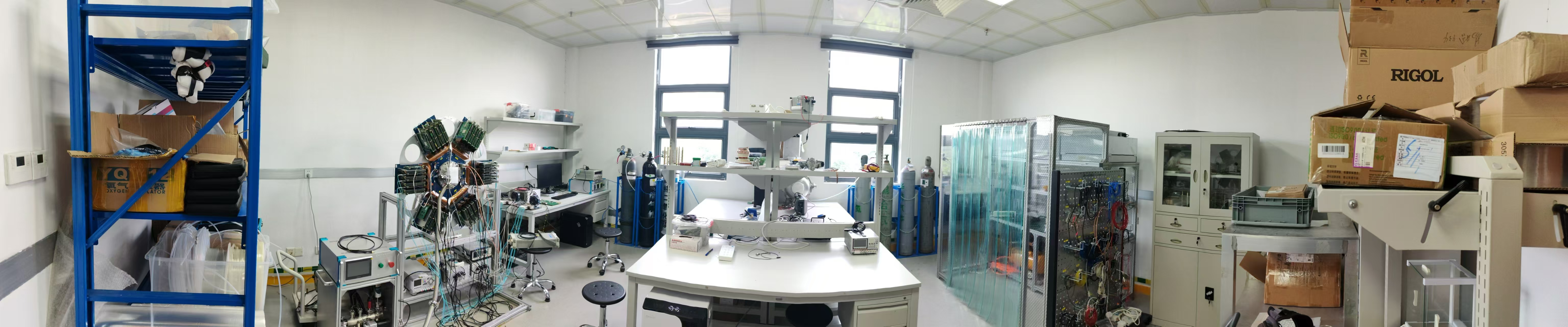 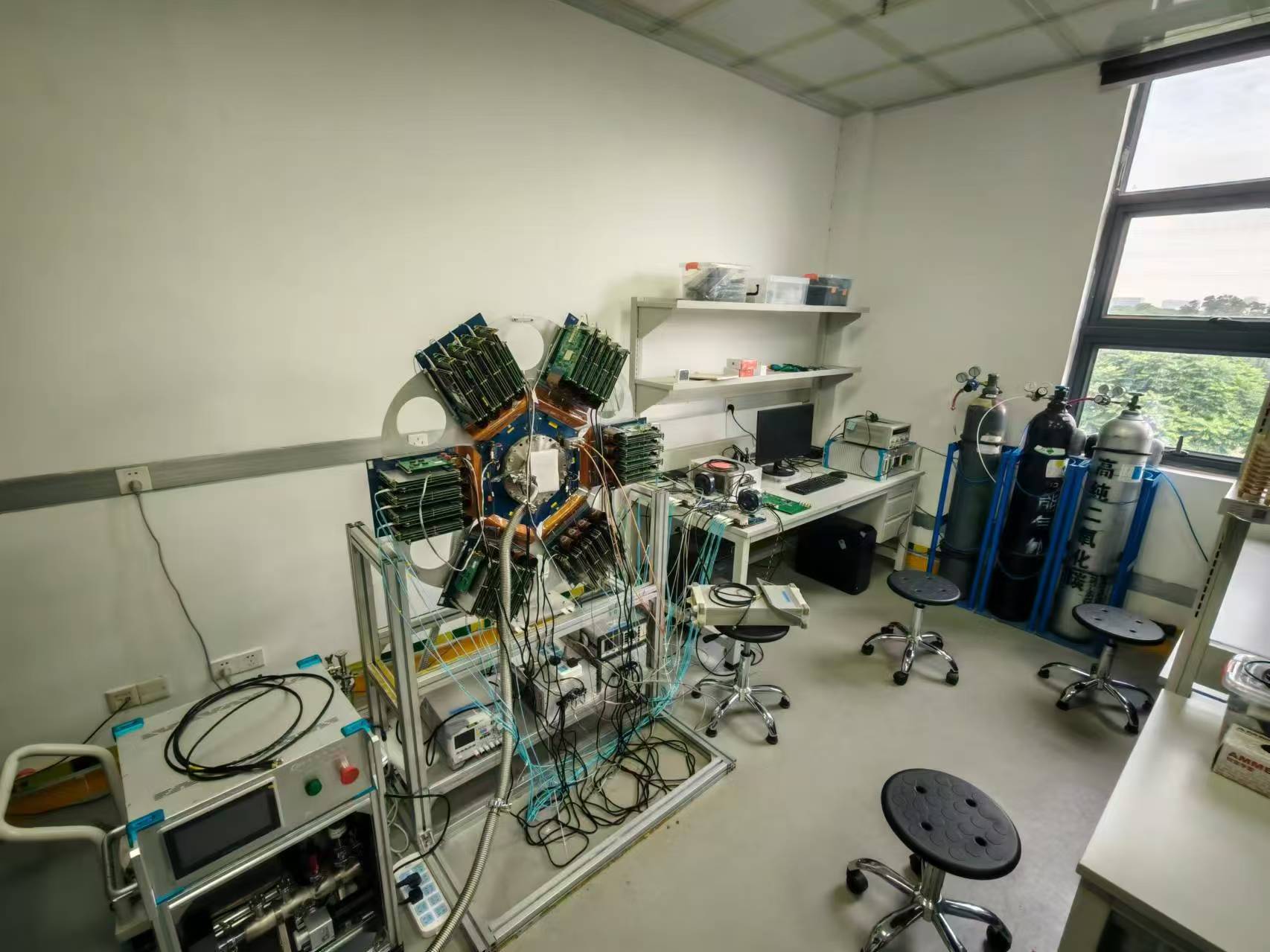 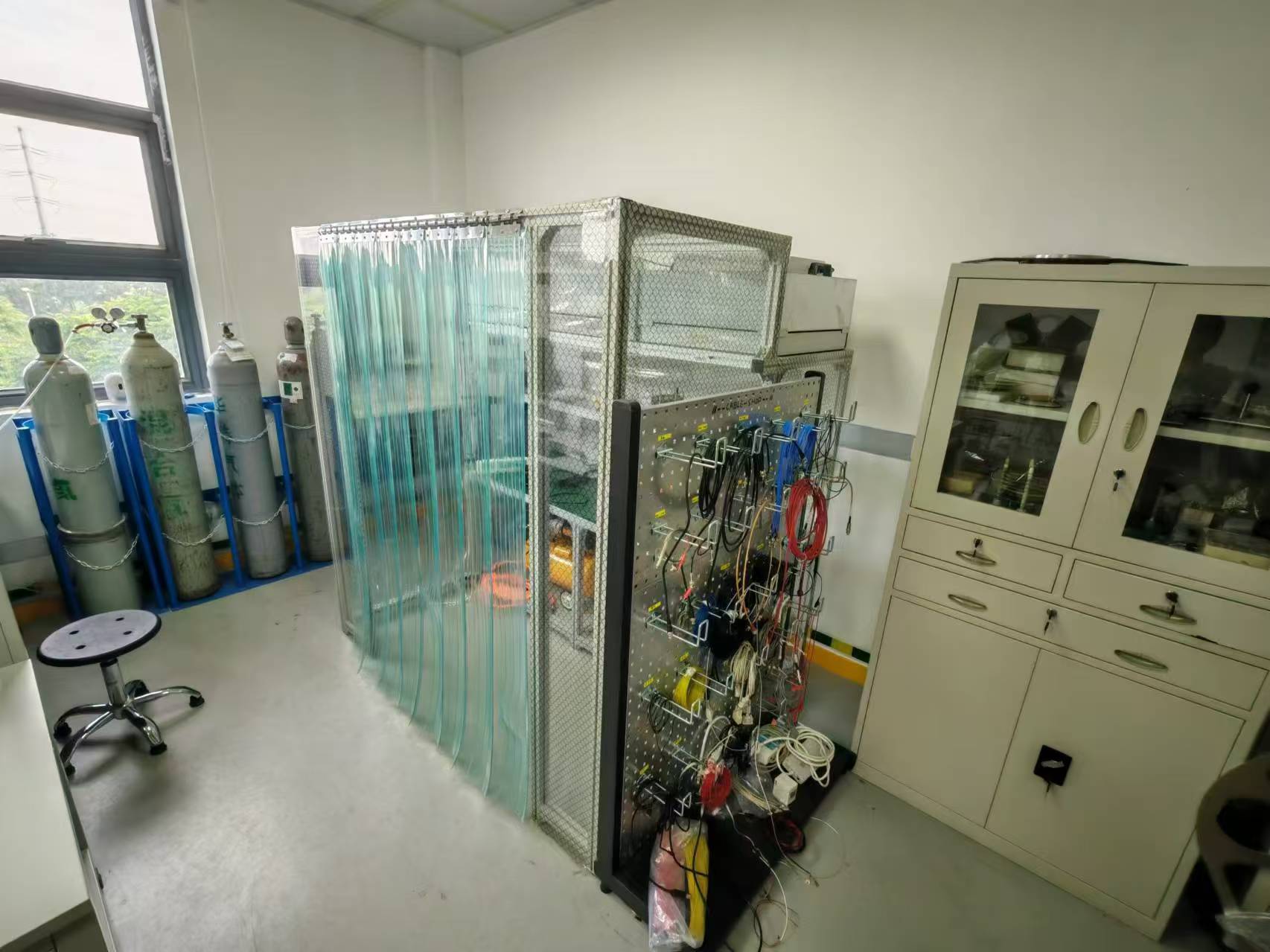 C2-207：闪烁体、半导体探测器
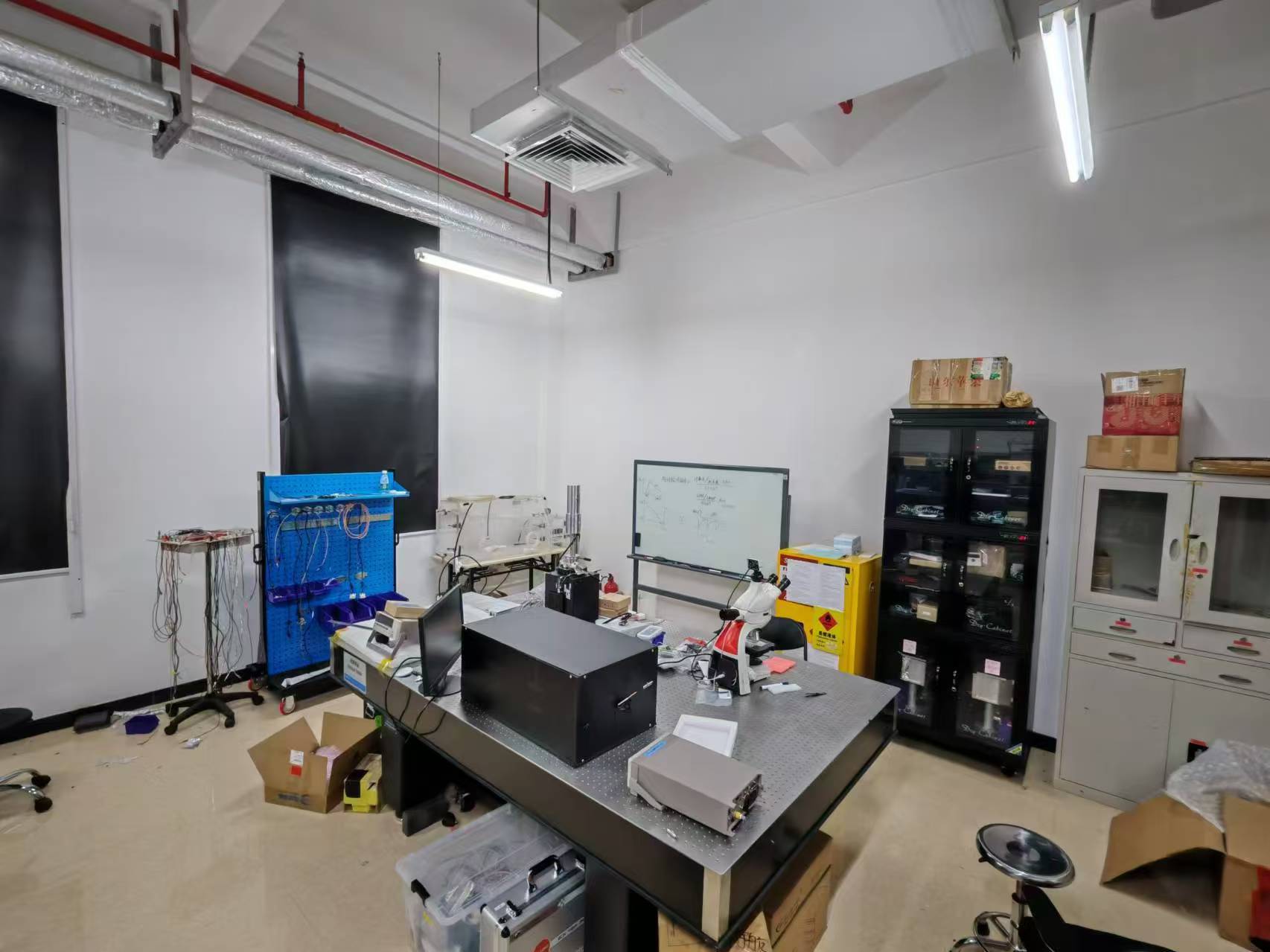 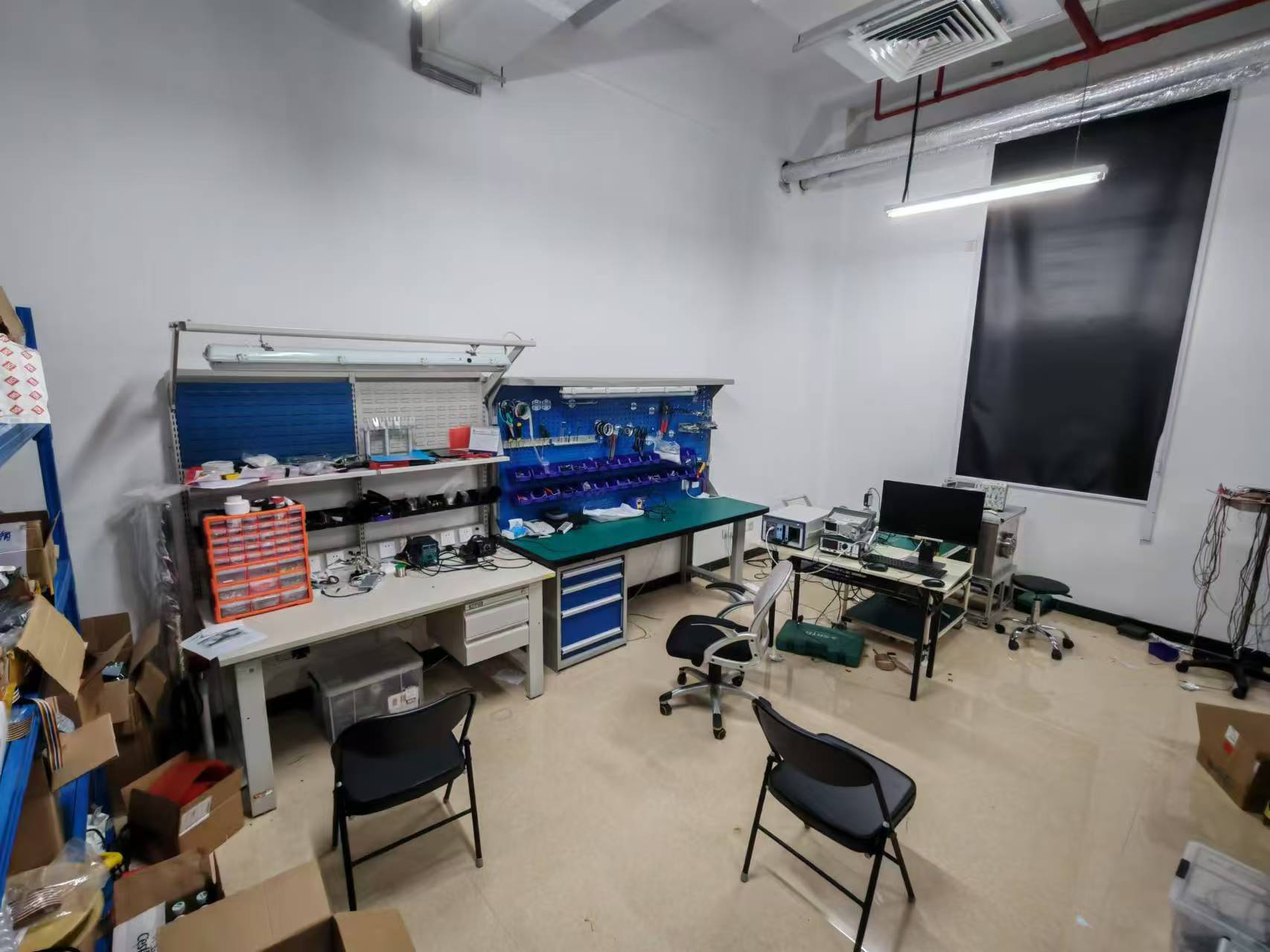 白光中子源
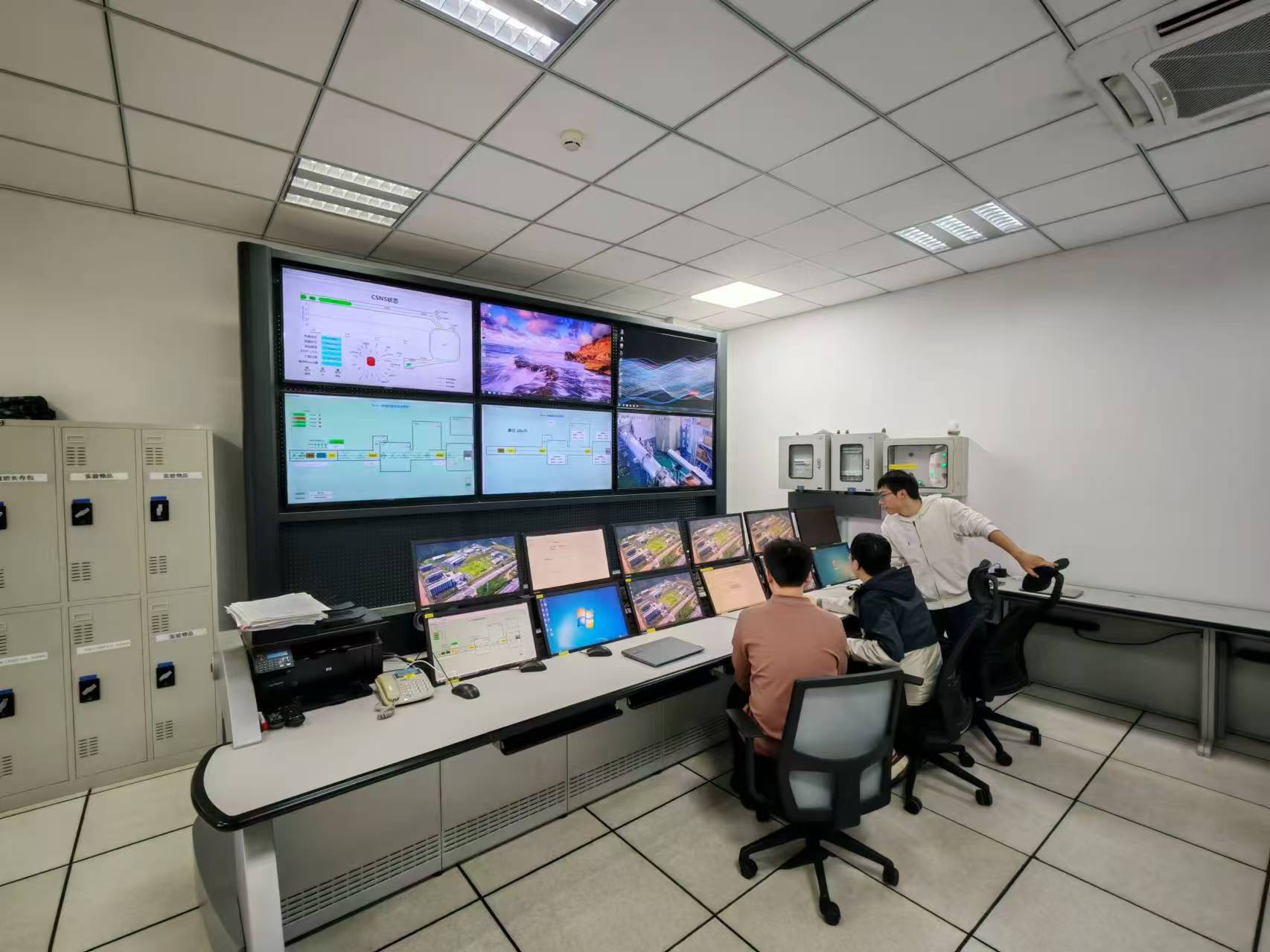 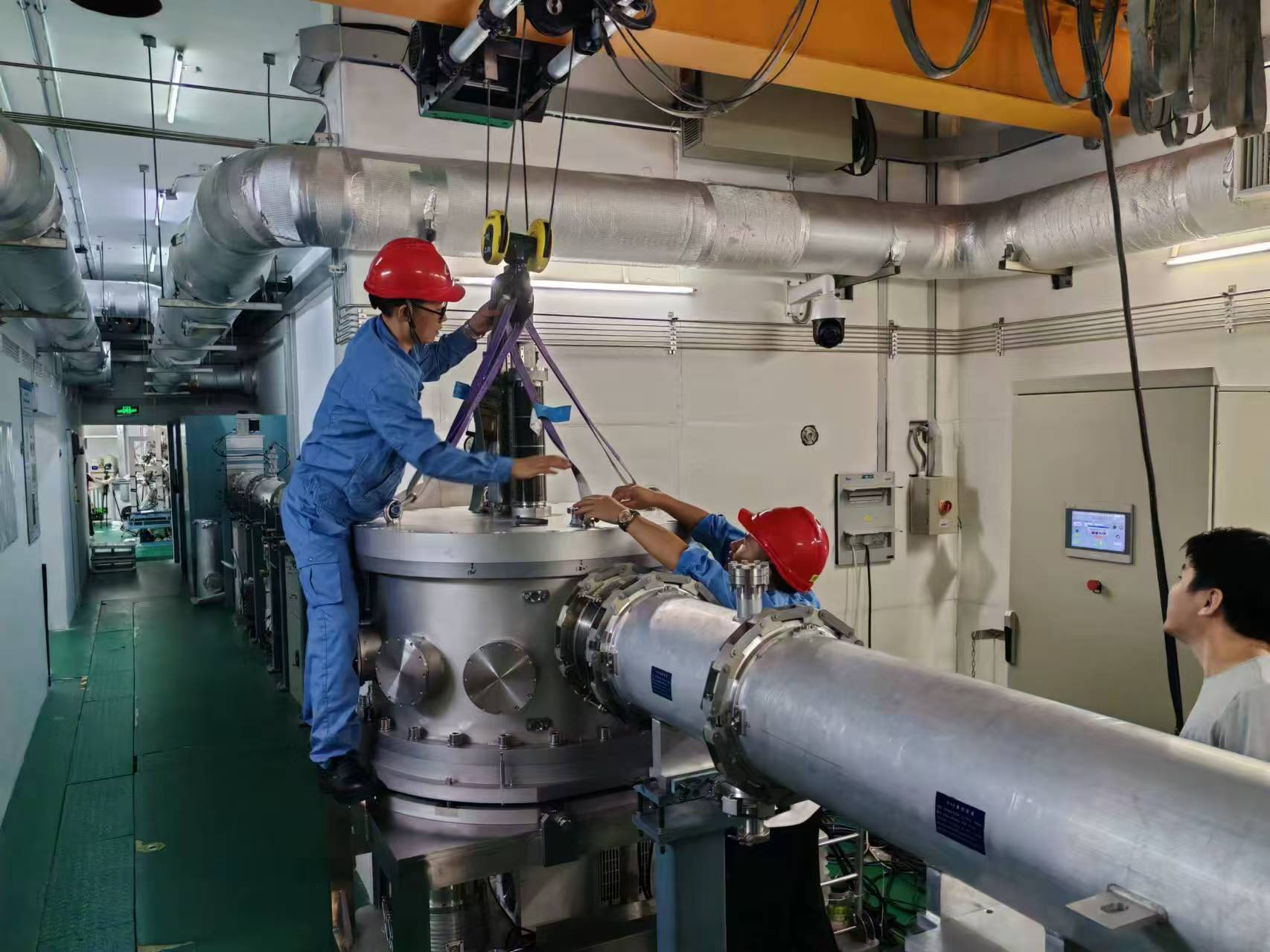 伴生质子束
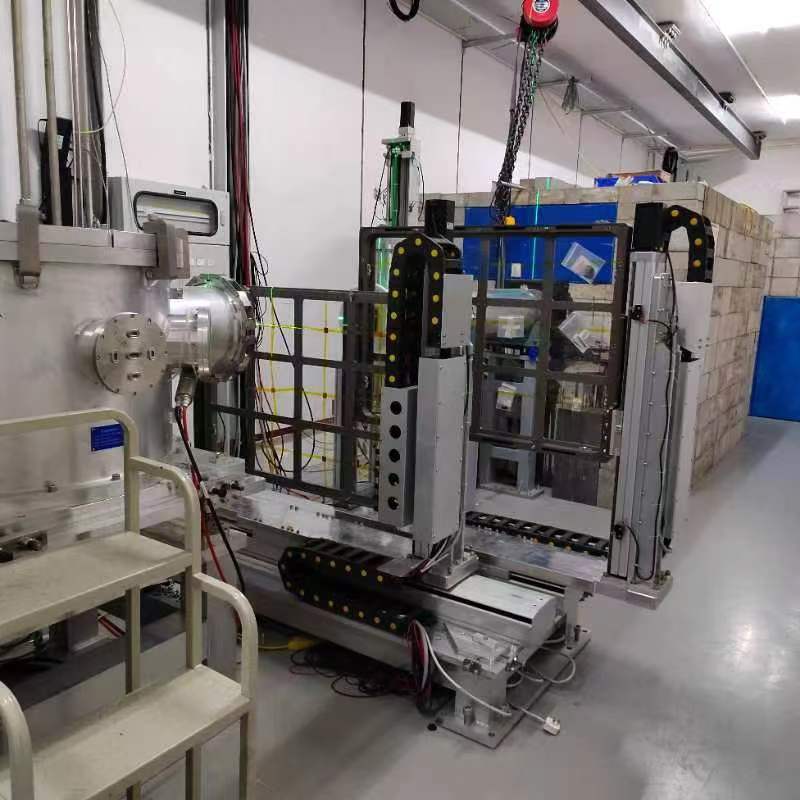 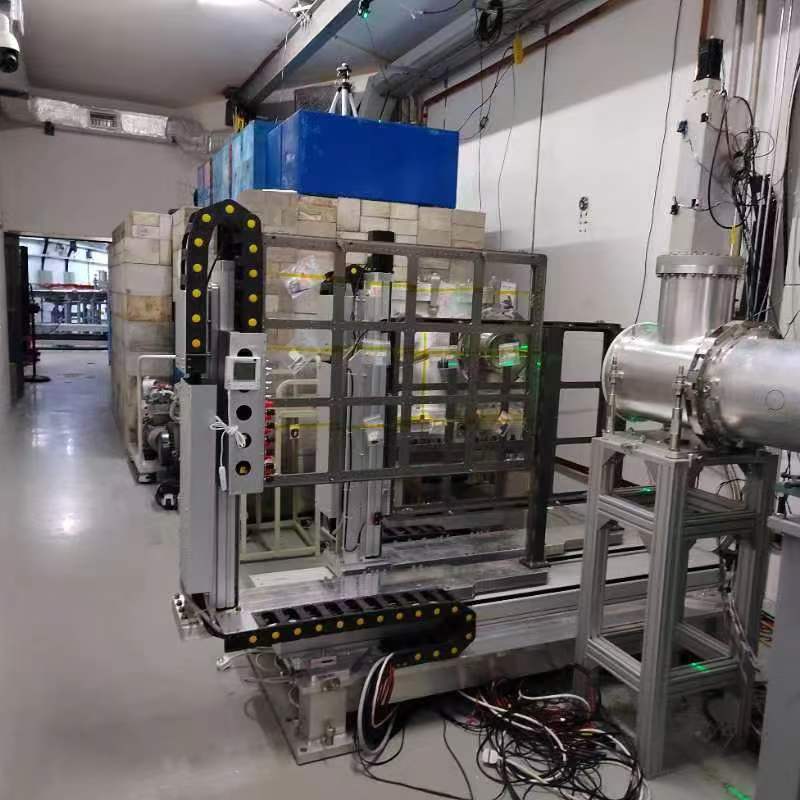 怎么才能学会做实验呢！
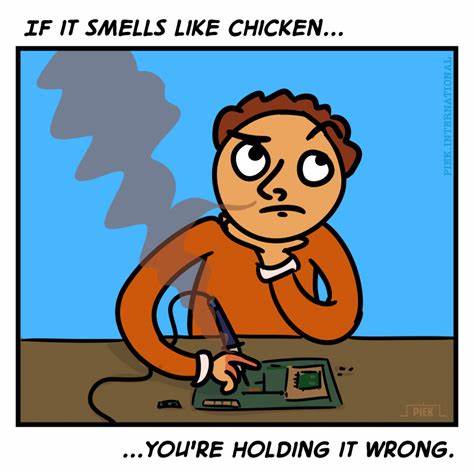 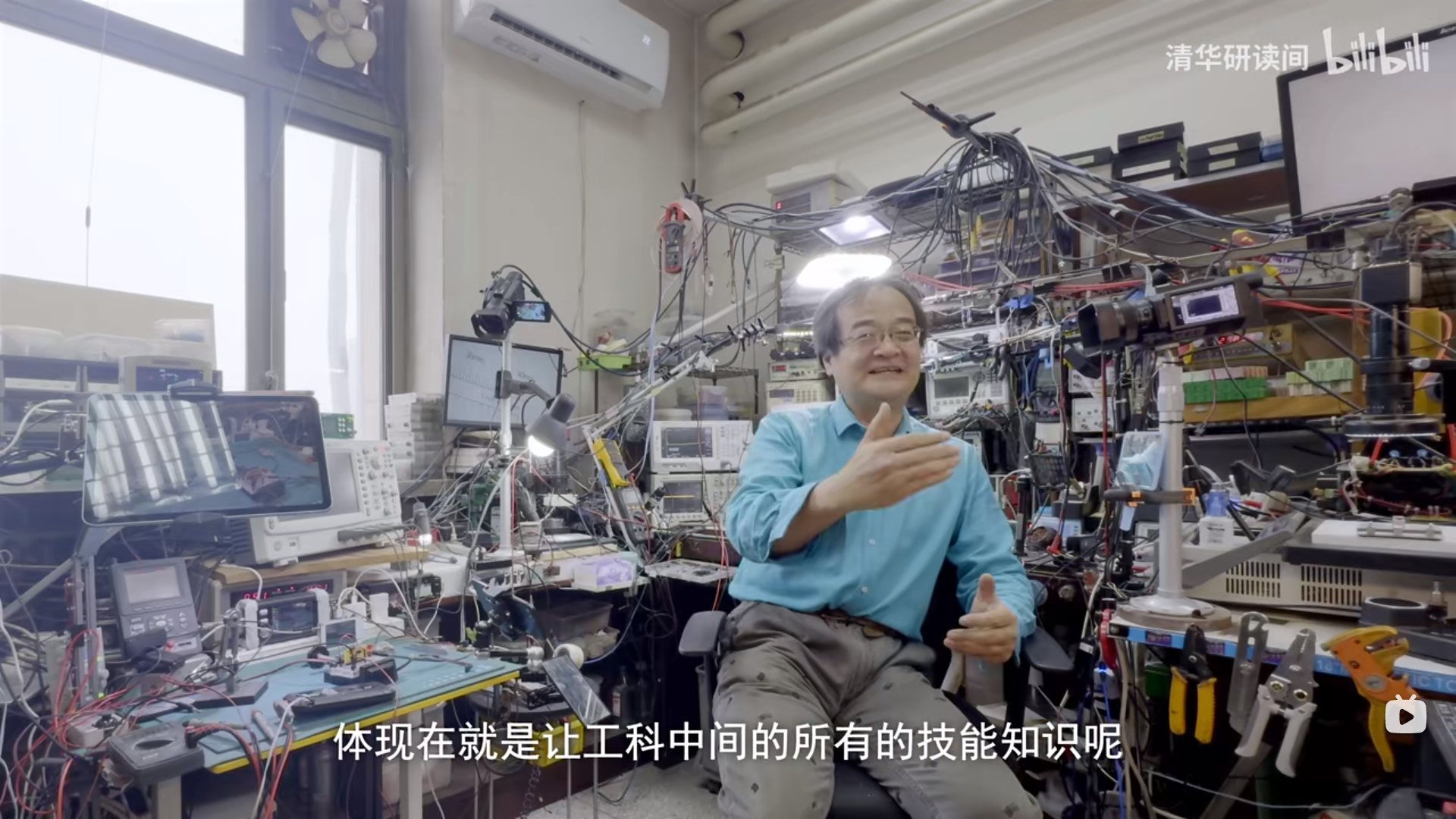 每天泡在实验室！！！
青训营内容
理论
硬件
软件
示波器与信号发生器
万用表与线性电源
RC电路
CR电路
极零相消与阻容匹配
前置放大器
闪烁体与PMT探测器
快响应LGAD探测器
电子学与数据获取
Linux、C++与ROOT
SRIM与Geant4
Garfield++
青训营
自主学习讲义相关理论
实验室实操验证、代码练习
整理实验记录和个人理解
完成青训营学习
时间可灵活调整~1个月
课程表
课1代表：褚天志、陈宏昆
示波器与信号发生器
万用表与线性电源
RC电路
CR电路
极零相消与阻容匹配
前置放大器

课2代表：刘娟、何骏涵
闪烁体与PMT探测器
快响应LGAD探测器
电子学与数据获取

课3代表：陈海铮
Linux、C++与ROOT
SRIM与Geant4
Garfield++
A组：冯焱、陈聪、唐生达、刘娟
B组：罗秋月、杨高乐、崔展樵、陈海铮
C组：黄安然、吴培清、董启凡、陈宏昆
D组：王宇婷、何骏涵、黄泽棋、褚天志
每个小组写实验记录，用在线latex文档协作撰写
https://latex.ihep.ac.cn
谢谢！